Pumped storage hydropower in former surface mining pits
791. WE-Heraeus-Seminar

The Physical, Chemical and Technological Aspects of the Fundamental Transition in Energy Supply from Fossil to Renewable Sources – Key Aspect: Energy Storage

Bad Honnef, 21 June 2023
1
Pumped storage hydropower overview
2
General functionality of pumped storage hydropower plants
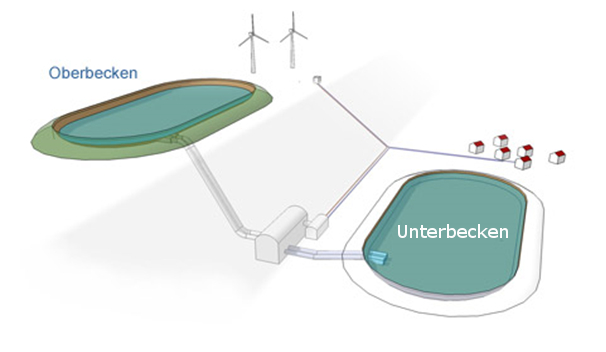 Upper reservoir
Lower reservoir
Powerhouse
Waterway, including surge tank
Grid connection
Upper reservoir
Grid
Waterway
Lower reservoir
Powerhouse
Energy storage: Increase of the potential energy of the water by pumping the water from the lower reservoir to the upper reservoir

Energy recovery: Reconversion of the stored potential energy to electrical energy by turbination of the water from the upper reservoir to the the lower reservoir
Quelle  der Abbildung: http://www.psw.at
3
General functionality of pumped storage hydropower plants
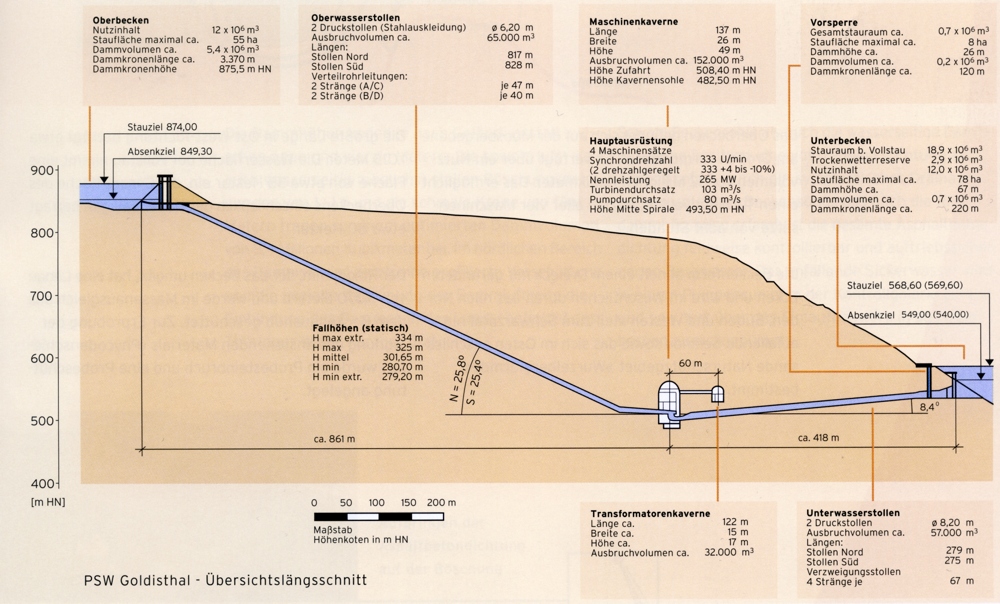 Scheme of the pumped storage hydropower plant Goldisthal (installed capacity 1.060 MW)
4
General functionality of pumped storage hydropower plants
Relevance and principal tasks of pumped storage plants for grid
Daily and weekly storage for compensation of demand deviations
Control energy for frequency regulation (Primary, secondary, tertiary control –minute reserve) for load balance and in case of forecast deviations
Blind power control (Phase shifter operation – no-load operation)
Black start ability (e. g. after a power failure)
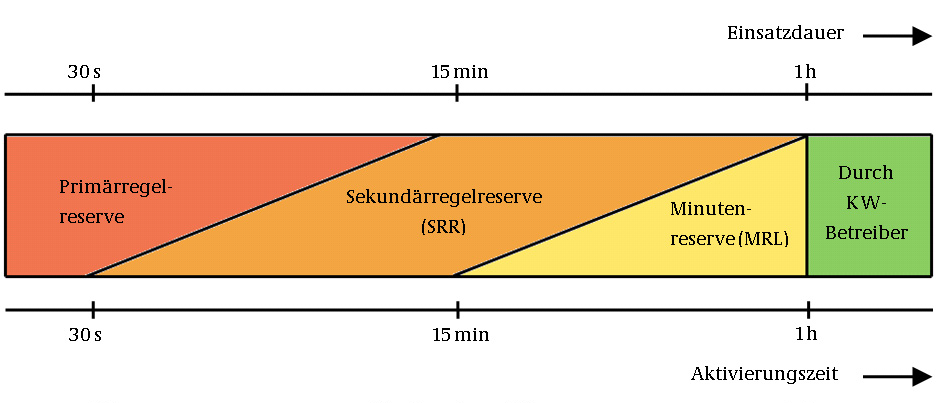 Timeline for the three types of control energy, source: Bundesnetzagentur
Pumped storage hydropower – Overview Germany
10 Largest PSP in Germany, Source: Wikipedia
Pumped storage hydropower – Overview Germany
approx. 30 existing pumped storage hydropower plants in Germany

Total installed capacity 		approx. 7 GW
total storage capacity 		approx. 40 GWh
Energy generation per year 	approx. 4.000 GWh
Energy storage per year 		approx. 5.800 GWh 

Currently, only a few pumped storage projects in progress (e.g. PSP Forbach by EnBW: in pre-construction phase) due to low economic viability.
Pumped storage hydropower plant Goldisthal
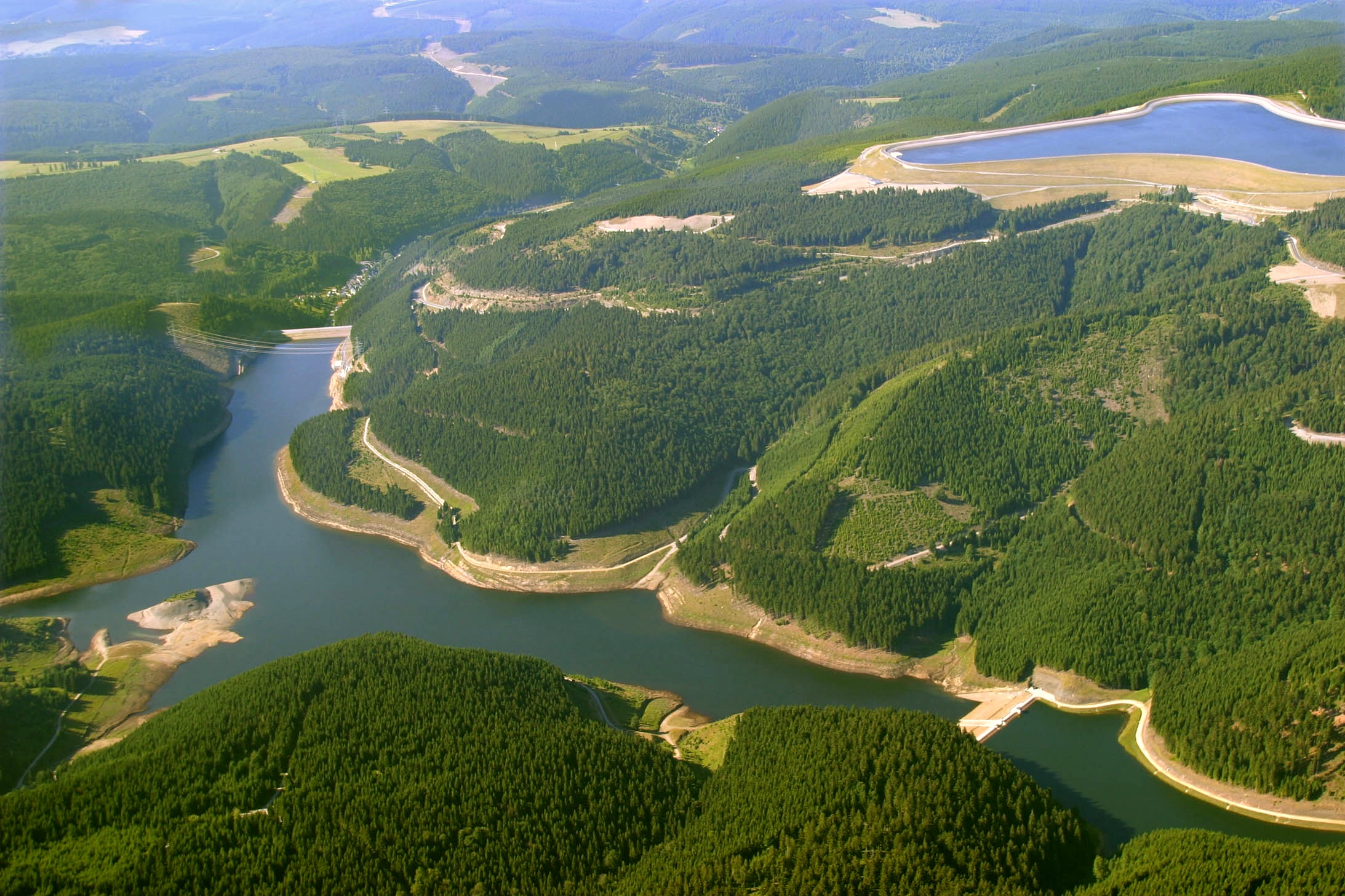 Pumped storage hydropower plant Goldisthal with upper and lower reservoir
Pumped storage hydropower plant Goldisthal
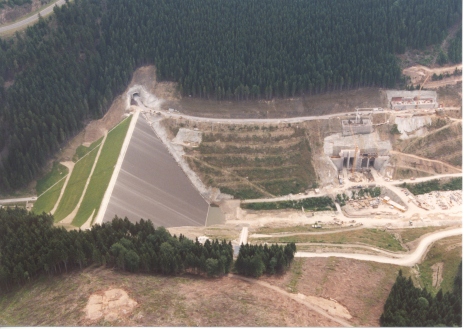 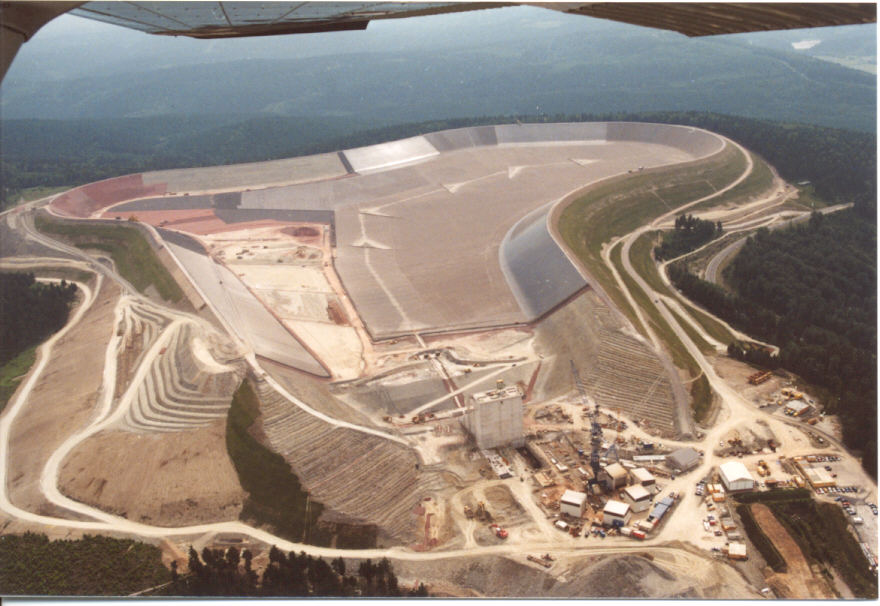 Construction of lower reservoir
Construction of upper reservoir
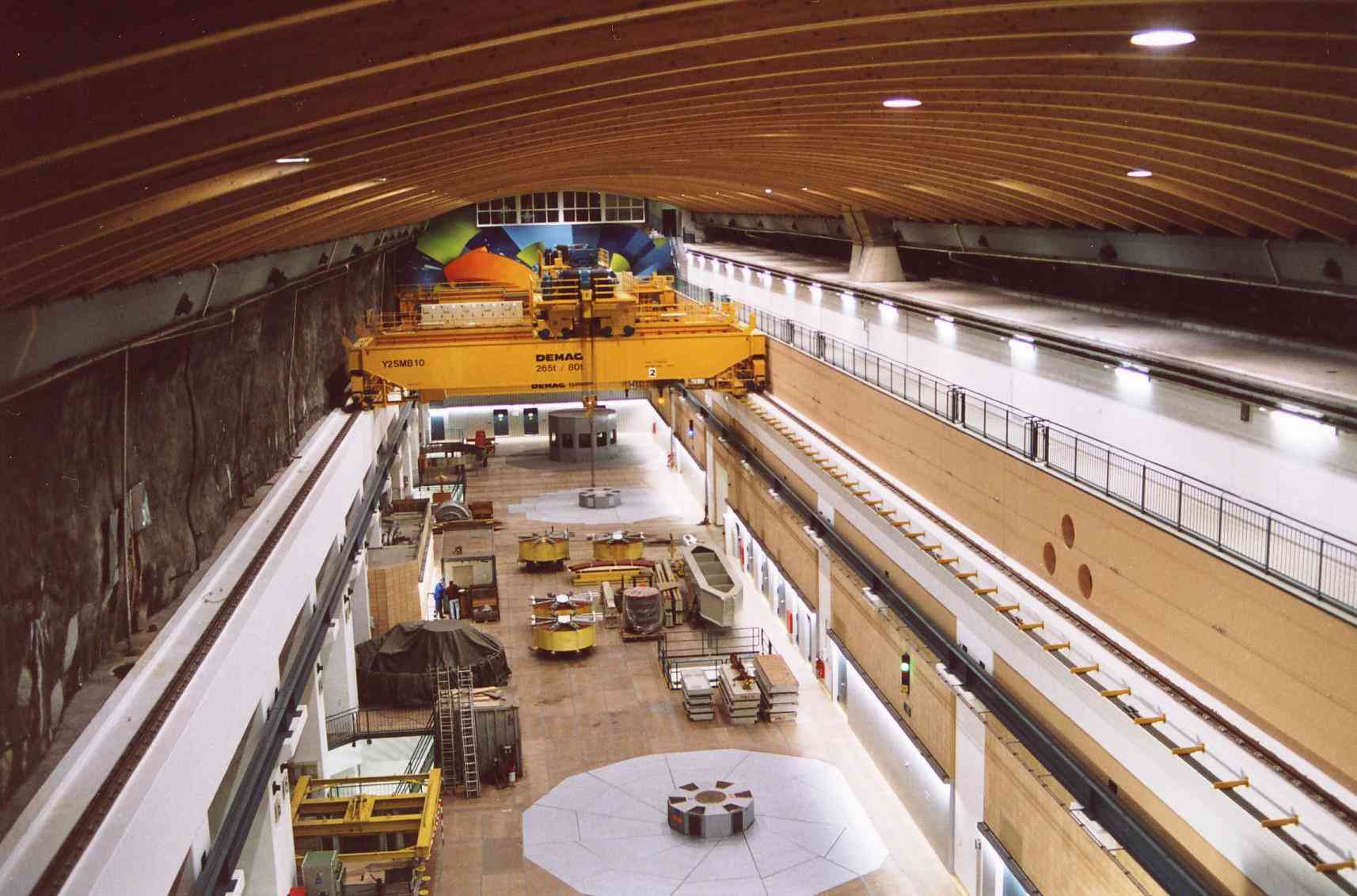 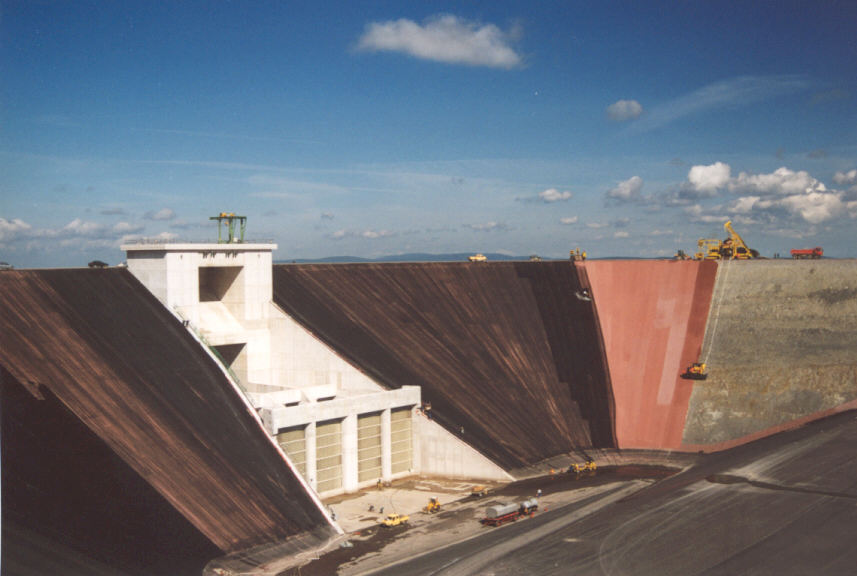 Powerhouse cavern
Inlet structure upper reservoir
Comparison of storage technologies
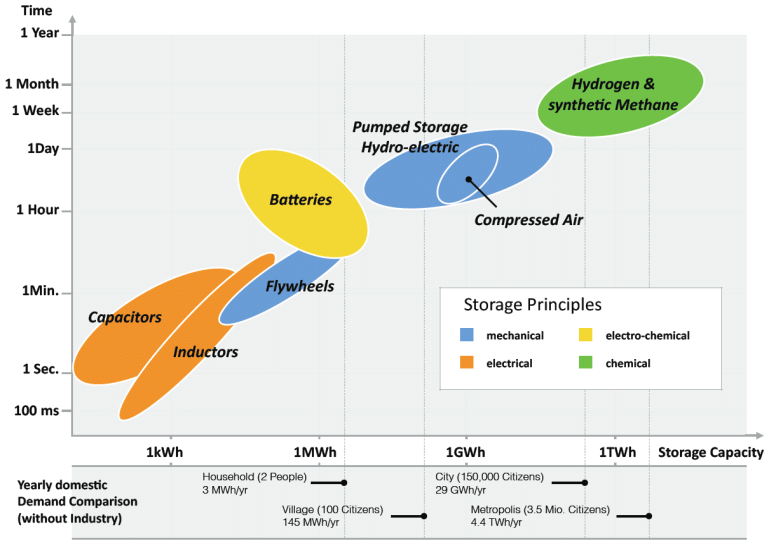 Storage technologies in comparison (source: M. Sterner, Energiespeicher, 2014)
Storage technologies –Technical and economic parameter
Source: DENA 2010, Wikipedia „Energiespeicher“, LBS 2010, DBACB 2010, AEE 2011, GE 2012
* Tractebel Hydroprojekt GmbH
Pumped storage hydropower in the Rhenish mining area
13
Study about pumped storage energy in the Rhenish Mining Area
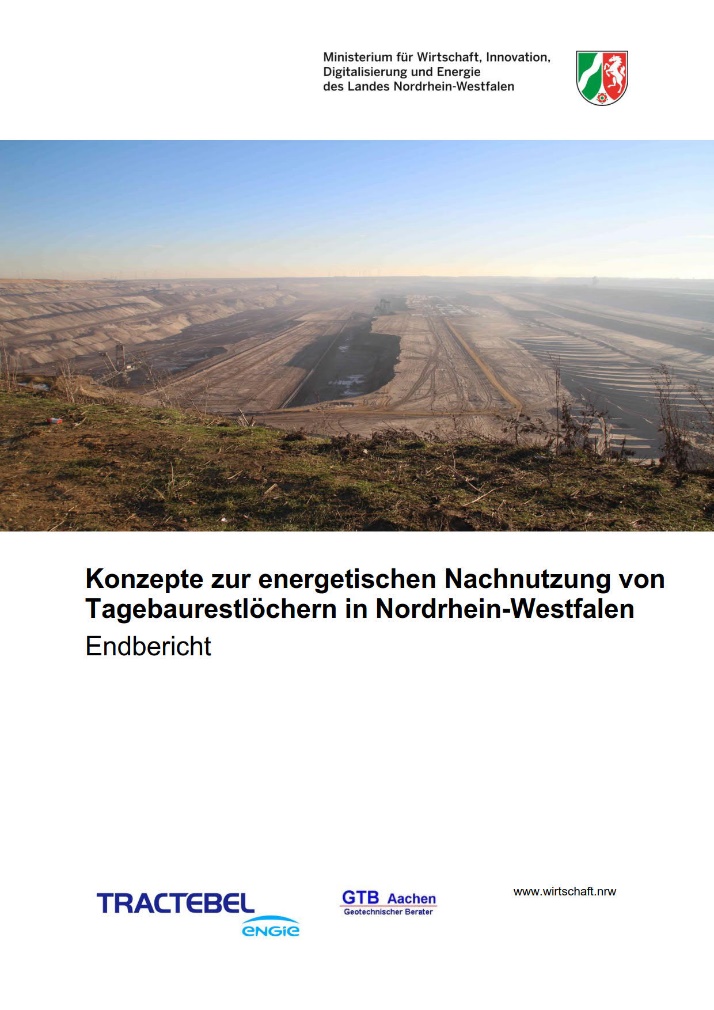 “Concepts for the energetic reuse of former mining pits in North-Rhine Westphalia”, Tractebel Hydroprojekt GmbH from November 2019, assigned by the Ministry of Economic Affairs, Industry, Climate Action and Energy of the State of North Rhine-Westphalia
Investigation about possibilities of pumped storage plants for the energetic future use of former coal mining pits after the coal exit
Evaluation of Basic data (geotechnics, hydrology, environment, regional planning)
Investigation of various pumped storage concepts
Identification and evaluation of possible locations
Study Title, Tractebel Hydroprojekt GmbH, 2019
Download: Publikationen | Wirtschaft NRW
14
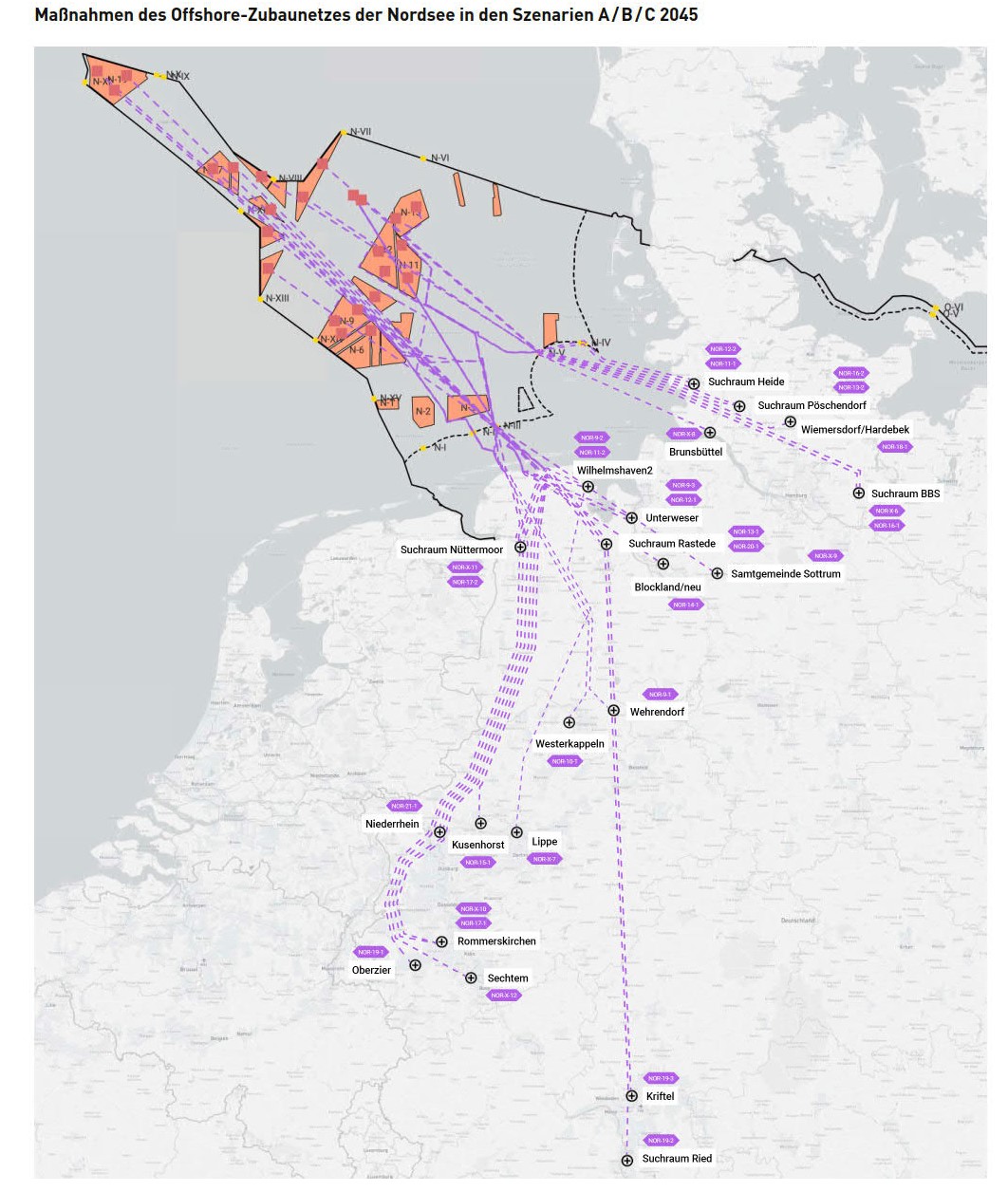 Grid development plan
Planned main grid line from the North Sea and North-Rhine Westphalia
Good condition for feed in of wind energy from the offshore wind parks to the storage plants in the Rhenish mining area
Rhenish Mining Area
Source: Bundesnetzagentur, Netzentwicklungsplan 2037/2045, Version 2023
Pumped storage in the Rhenish Mining Area - Overview
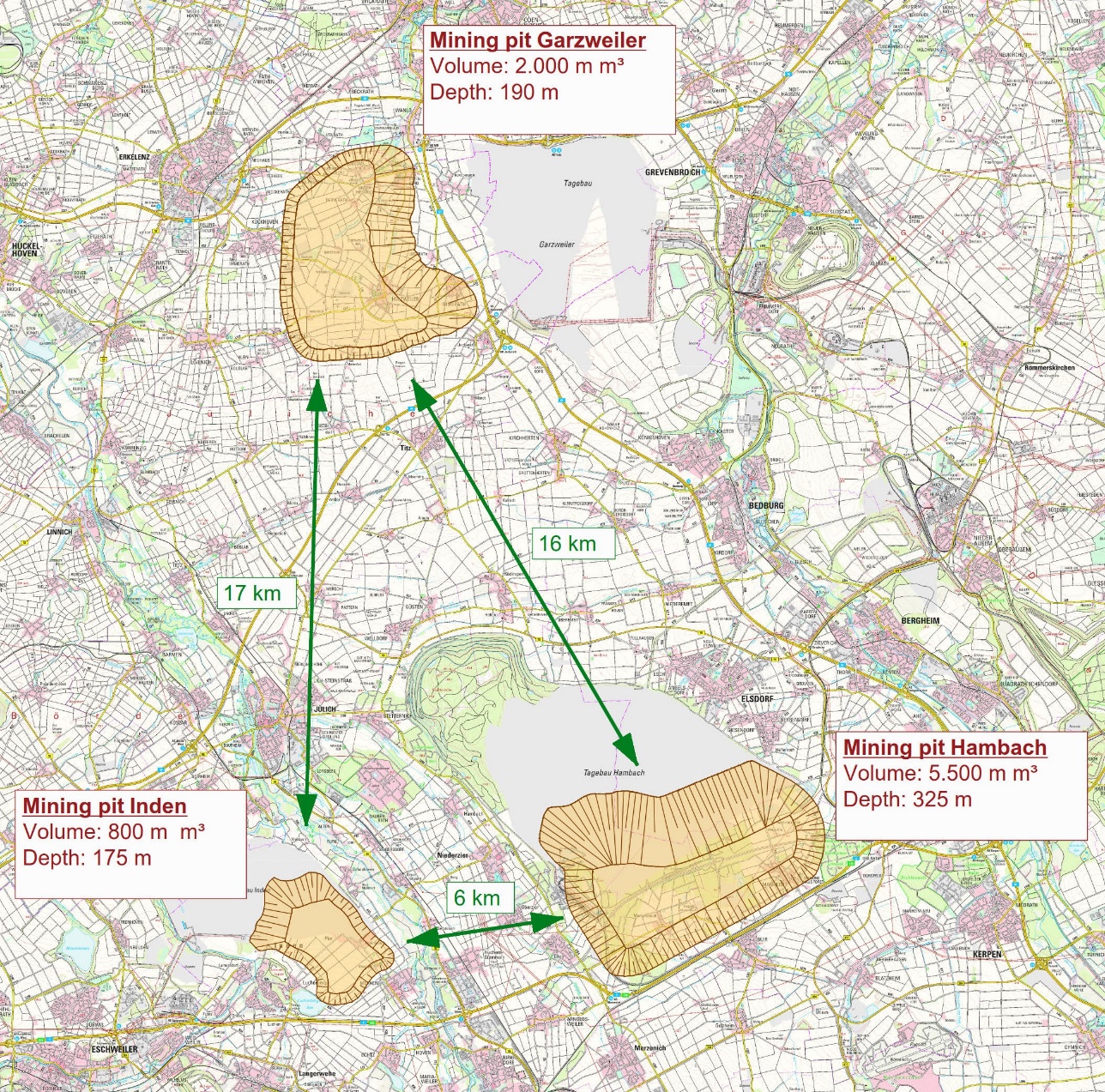 Surface mining pits Garzweiler, Hambach and Inden
Big storage volumes and depths offer best conditions for pumped storage hydropower
Coal exit in the year 2030 (according to “Reviervertrag 2.0” from May 2022)
Regional Planning: Mining pits will be filled with water after coal exit (Residual lakes); estimated filling time: 20 to 40 years
Overview Rhenish District
16
Pumped storage in the Rhenish Mining Area - Overview
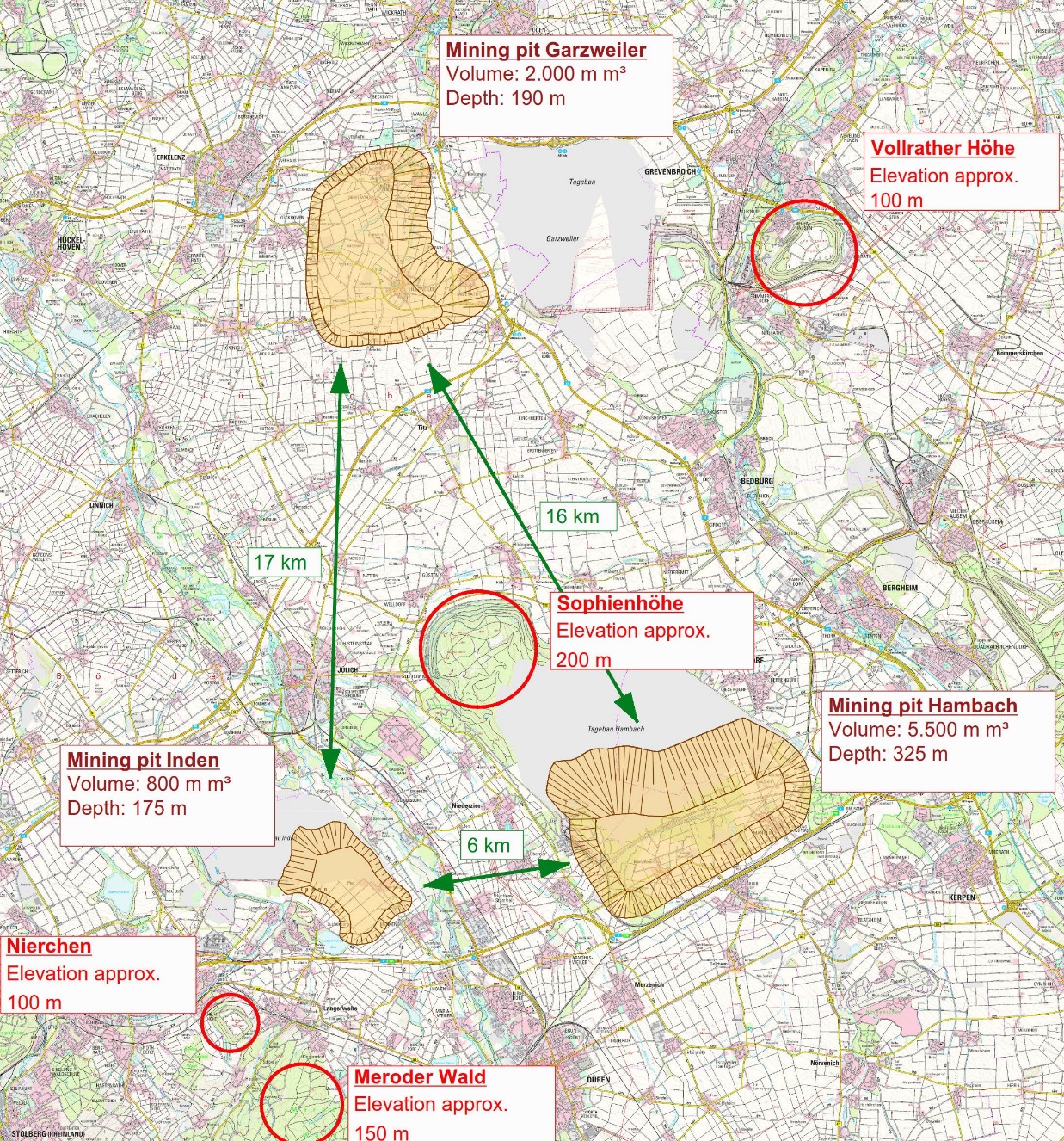 Consideration of existing elevations (mine dumps or natural) as possible locations for upper reservoirs
Overview Rhenish Mining Area with elevations
17
Pumped storage in the Rhenish Mining Area – Project sizing
Operation Water Volume (decisive for installed capacity, storage capacity and duration):
Huge Water Volumes in the mining pits (from 800 to 5.500 m. m³)
                    	selected for the study: 10 m. m³ (equivalent to a water body of D = 700 m      		and a depth of 30 m)
		(big value in comparison to other pumped storage plants in Germany) 

Number of full load hours (dependent on intention of the pumped storage plant):
Short full load period (e. g. 4 to 6 h): Generation of high capacities, compensation of daily peaks, application in case of small operation water volumes
Long full load periods (bigger than 8 h): for long-term storages (e.g. storage of wind and solar energy) and less capacities, application in case of huge operation water volumes 
                              selected for the study: 12 full load hours
Pumped storage concept 1 – filled pits as lower reservoir
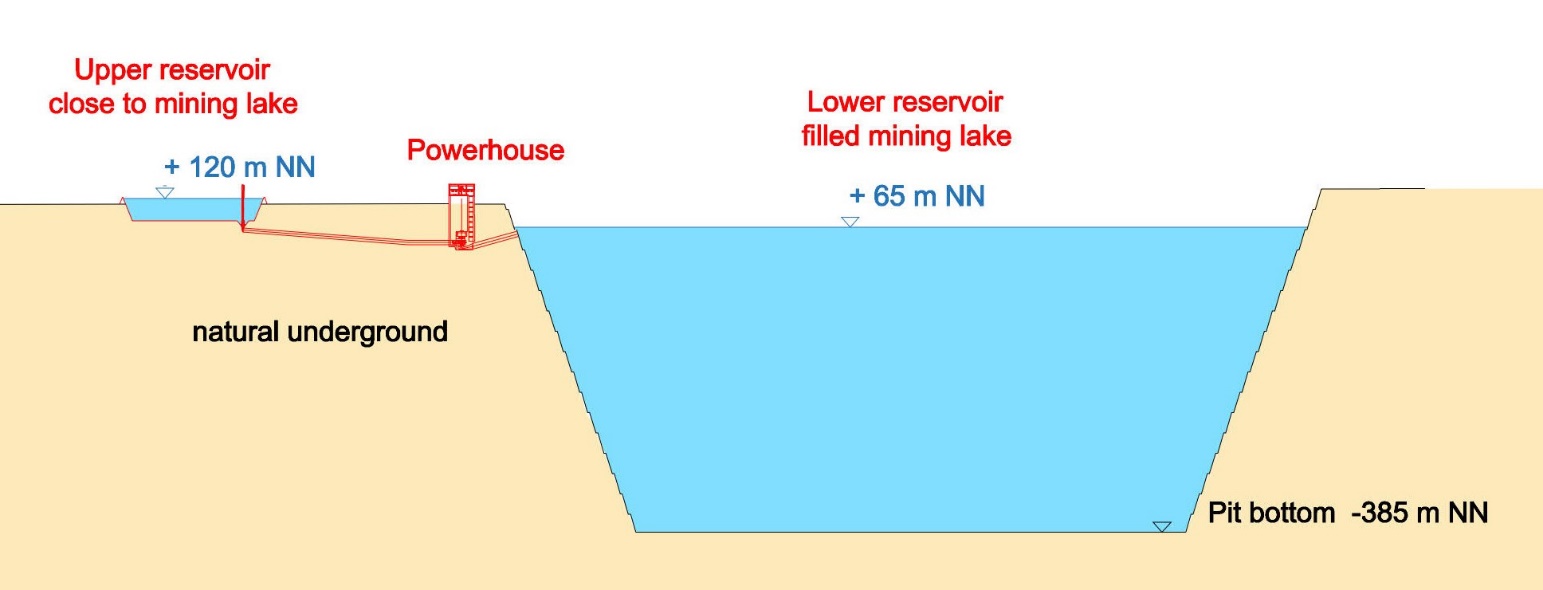 Filled mining lake as lower reservoir

Upper reservoir close to mining lake
+   Short distances 
+   No draining necessary 
+   favorable geotechnical conditions (construction in natural underground)

- -  Very low heads
-    Late start of operation: Mining lake has to be filled at first
Pumped storage concept 2 – filled pits as lower reservoir
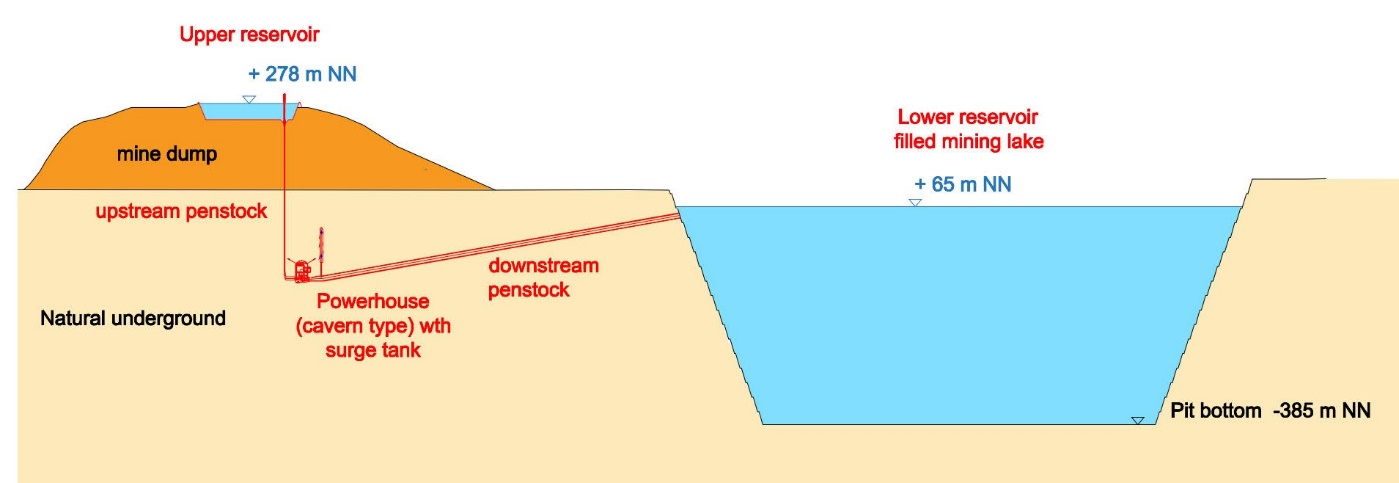 Filled mining lake as lower reservoir

Upper reservoir on elevation (e.g. on mine dump)
+   No draining necessary
o   Low to middle heads
-    Bigger distances between upper and lower reservoir
-    maybe unfavorable geotechnical conditions     (upper reservoir on dumped material; settling risk)
-   Late start of operation: Mining lake has to be filled at first
Pumped storage concepts 1 and 2 – filled pits as lower reservoir
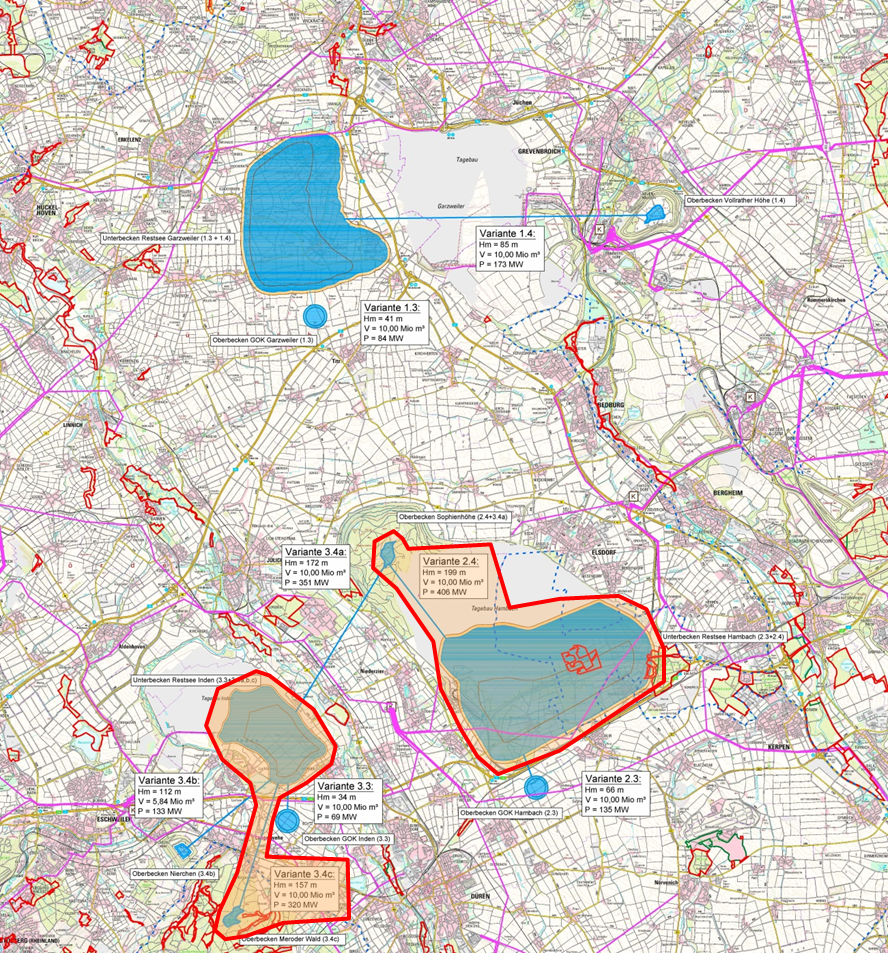 Pumped storage concepts with filled former mining pits as lower reservoir:
Average geodetic heads:30 m - 200 m
Installed capacities: 50 MW - 400 MW (for 10 m. m³ storage volume and 12 h full load operation)
Storage capacities: 600 - 5.000 MWh (every 12h - cycle)
Pumped storage concepts with filled former mining lakes
UR: Dump Sophienhöhe – LR: Residual lake Hambach
UR: Elevation Meroder Wald – LR: Residual lake Inden
Pumped storage concept 3 – Lower reservoir on pit bottom
Lower reservoir on the bottom of the open mining pit
Upper reservoir close to the mining pit or on elevation (e.g. on mine dump)
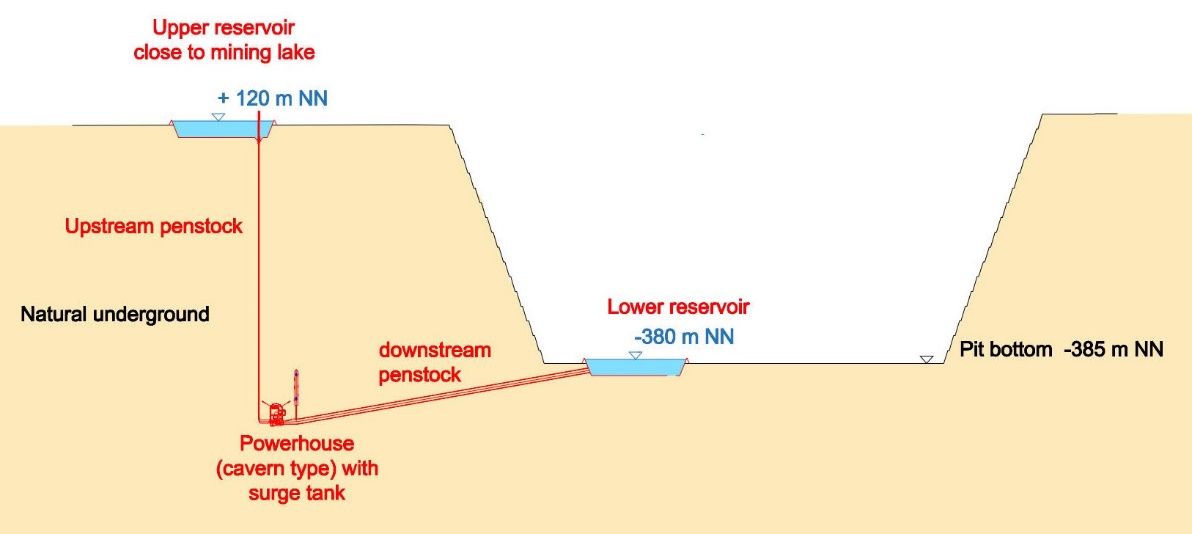 ++ Big / very big heads
+   Early start of operation possible
- -  Permanent draining necessary around the pit
- -  No utilization of the former mining pit as a lake (contradiction to regional planning)
Pumped storage concept 4 – Lower reservoir on the bottom of filled pit
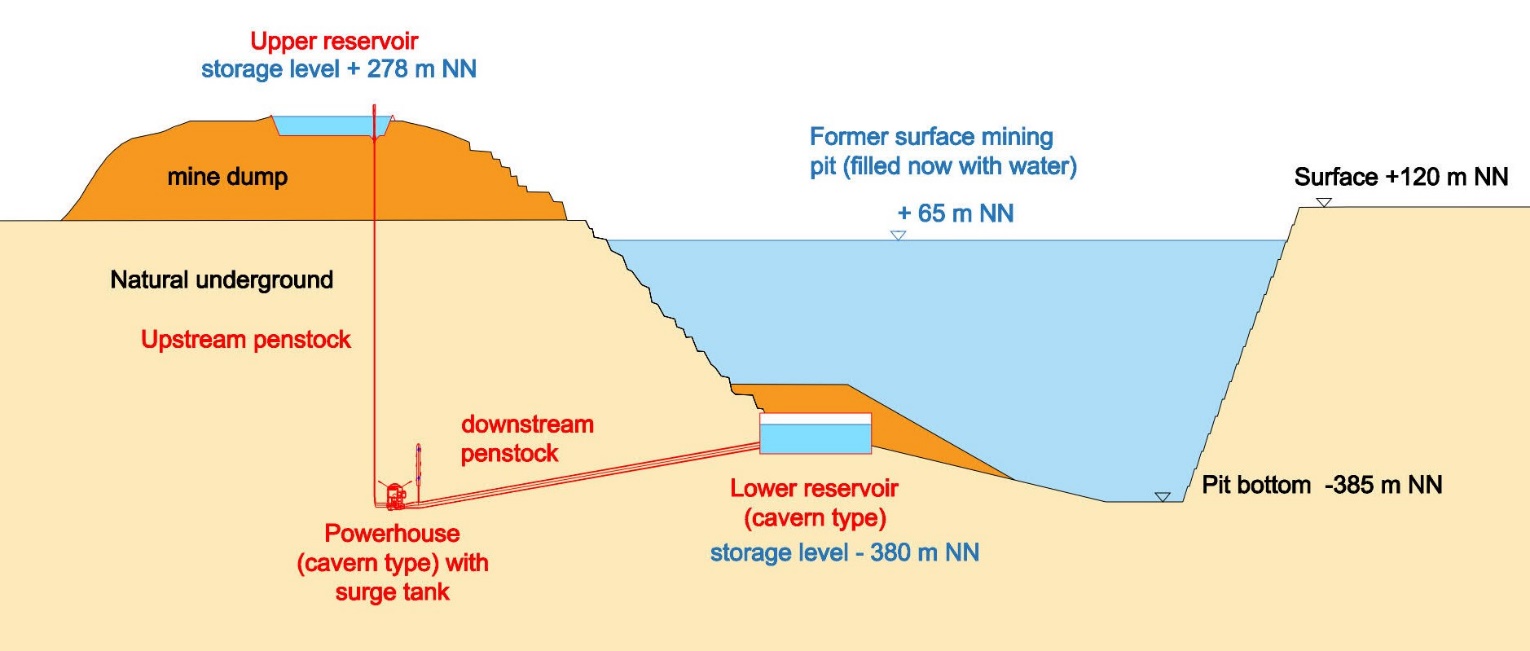 Lower reservoir as closed cavern on the bottom of the filled mining pit
Upper reservoir close to the mining pit or on elevation (e.g. on mine dump)
++  Big / very big heads
++  Early start of operation
+    No draining necessary
-   Huge technical challenge
-   reduced operational water volume    (due construction constraints for cavern type storage)
Pumped storage concept 5 – Connection of the mining pits
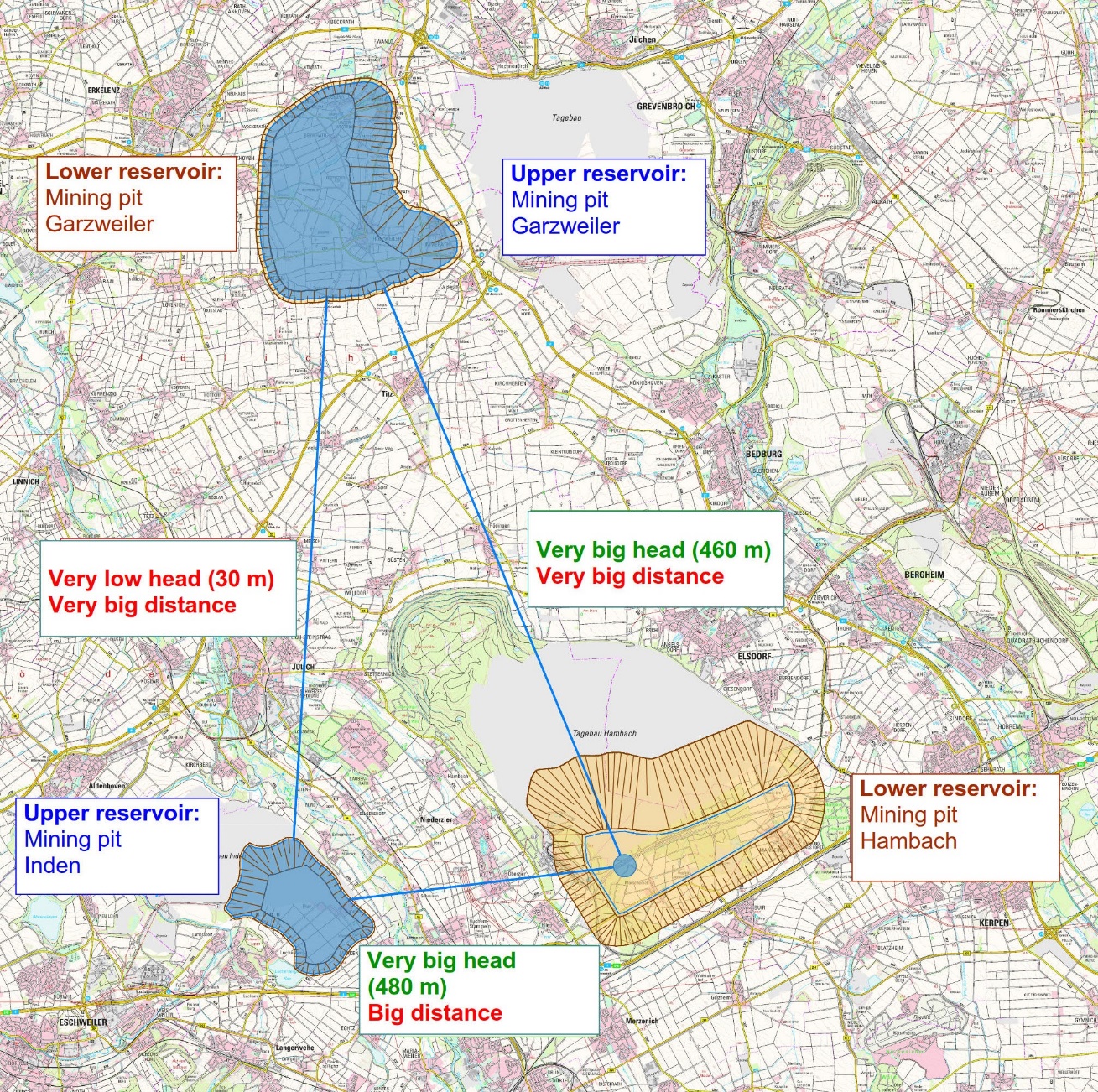 ++ Big water volumes ideal for long term storage
+ Big head if deep cavern type storage is installed in the Hambach pit (with lake Inden as upper reservoir)
- - Big / very big distances
- Low / very low heads in case of filled pits used as lower resp. upper reservoir
Pumped storage with combination of mining pits
Pumped storage concepts 4 and 5 – storage on pit bottom
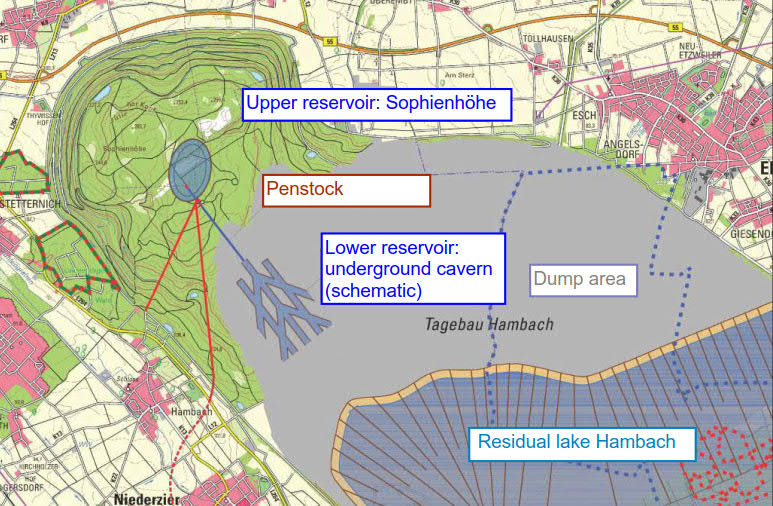 Pumped storage concepts with closed cavern type water storages at the bottom of the pit as lower reservoir:
Average geodetic heads:220 m - 650 m
Installed capacities: 400 MW - 1.300 MW (for 10 m. m³ storage volume and 12 h full load operation)
Storage capacities: 5.000 - 16.000 MWh (every 12h - cycle)
Pumped storage concept: Sophienhöhe – cavern storage Hambach
PSP Forbach - Example of an underground water storage (tunnel system)
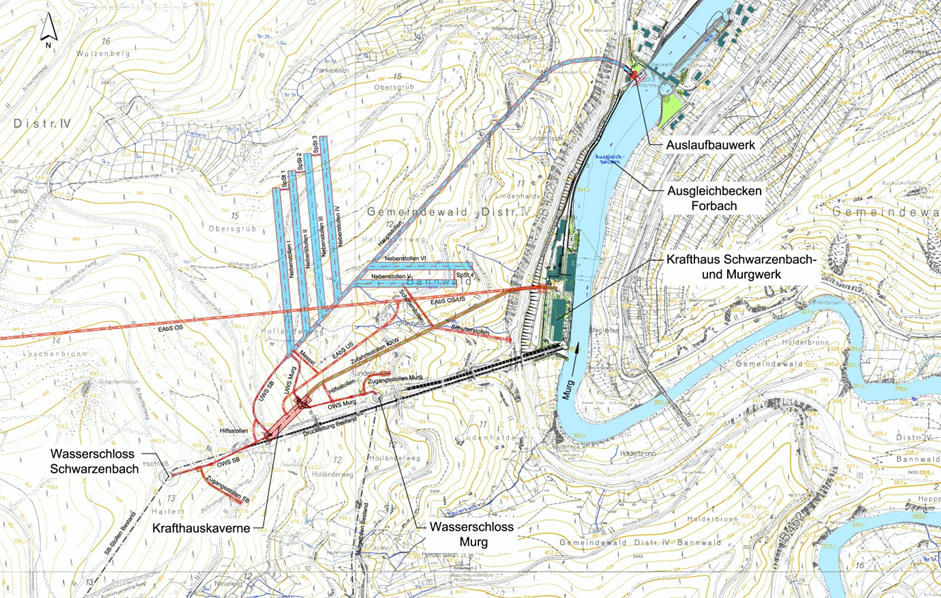 Overview PSP  Forbach
26.06.2023
Tractebel Hydroprojekt GmbH
PSP Forbach - Example of an underground water storage (tunnel system)
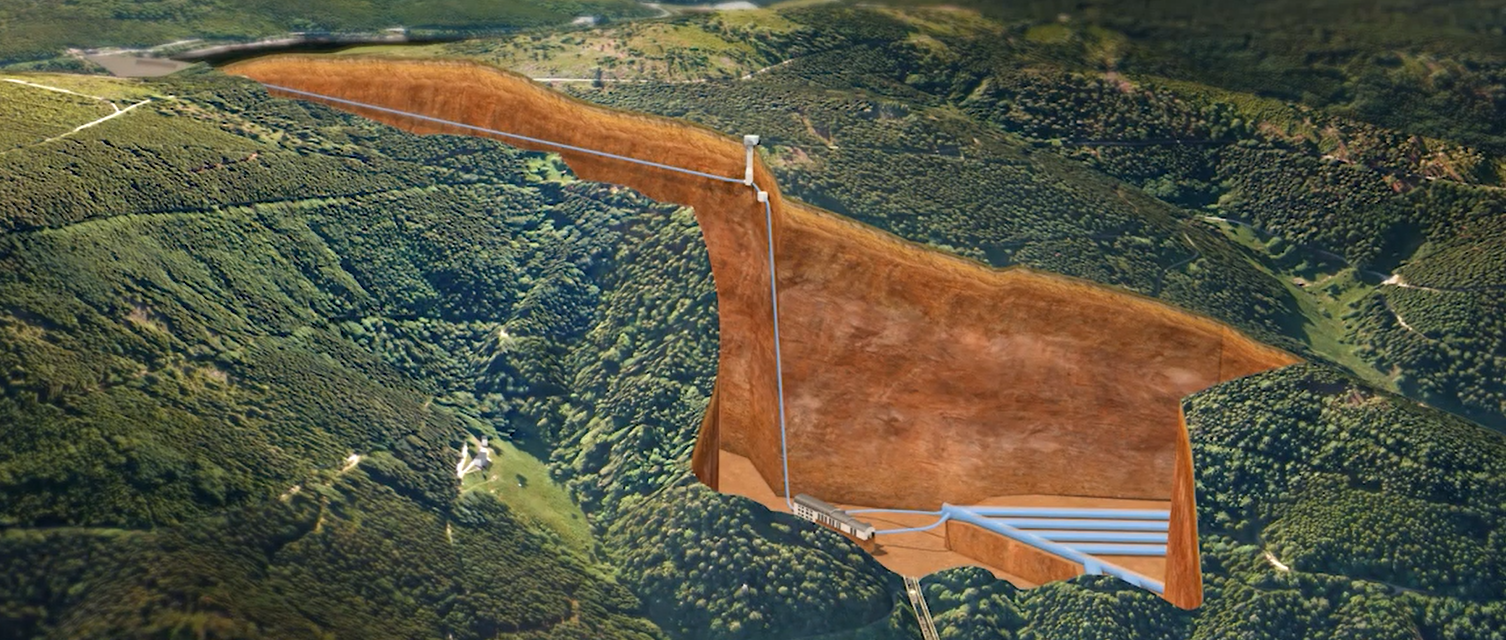 Surge tank
Upper reservoir
Upstream penstock
Lower reservoir
Powerhouse
PSP Forbach – Project visualization (source: www.enbw.com)
26.06.2023
Tractebel Hydroprojekt GmbH
Underground storage as hall
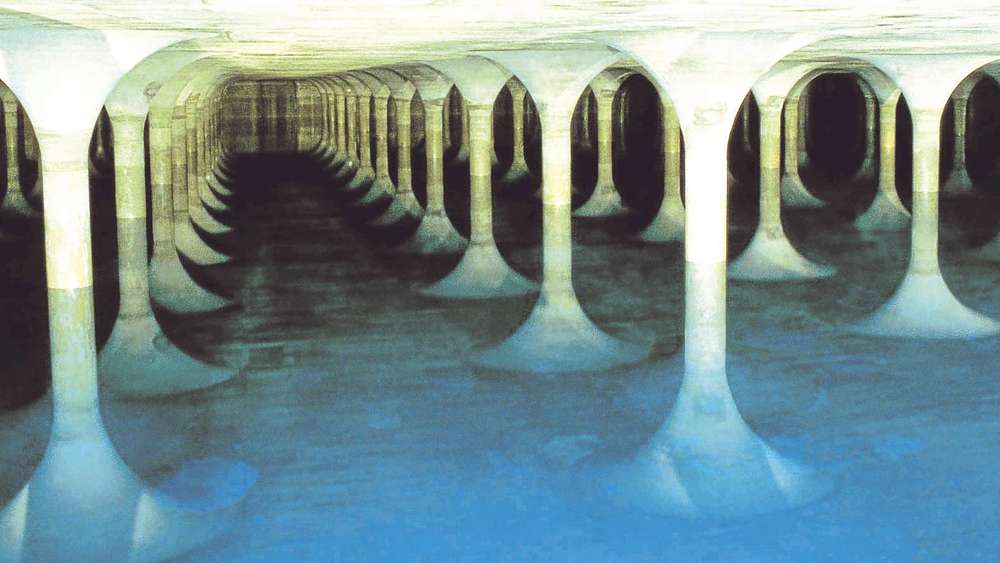 Underground drinking water storage Munich
 Source: Stadtwerke München GmbH
Alternative pumped storage concepts – Ring wall system
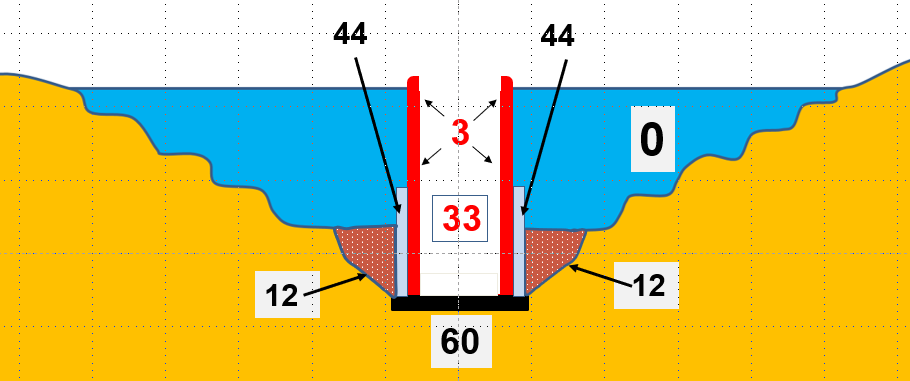 Source:  DE 10 2020 004 099.9  („SeeEi4“), Bild 2
Upper reservoir (0):     Residual lake (e.g. Hambach)
Lower reservoir (33):   Separated from the lake by a steel-concrete ring wall (3) 
Power equipment:	      Incorporated at the bottom of the ring walls near the bottom slab (60)(pump turbines)
Penstock and access system (44)
Stabilization by earth material (12)
26.06.2023
Tractebel Hydroprojekt GmbH
Alternative pumped storage concepts – Concrete balls
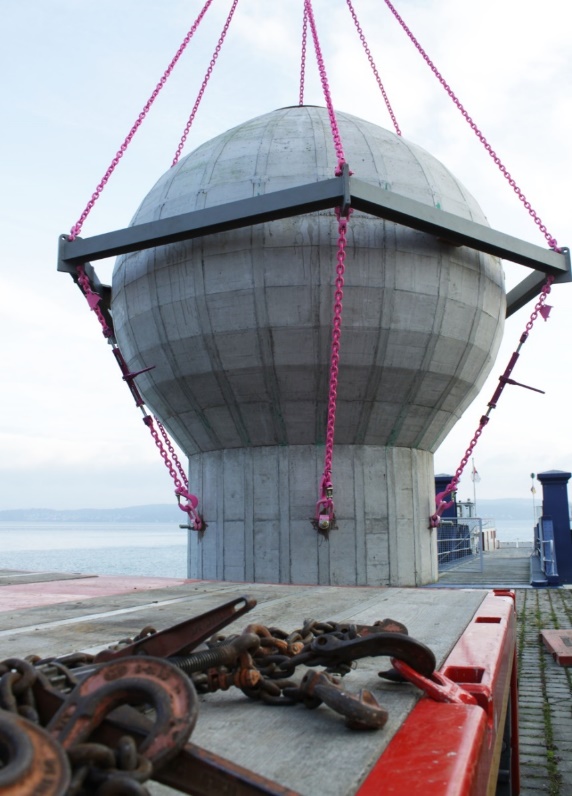 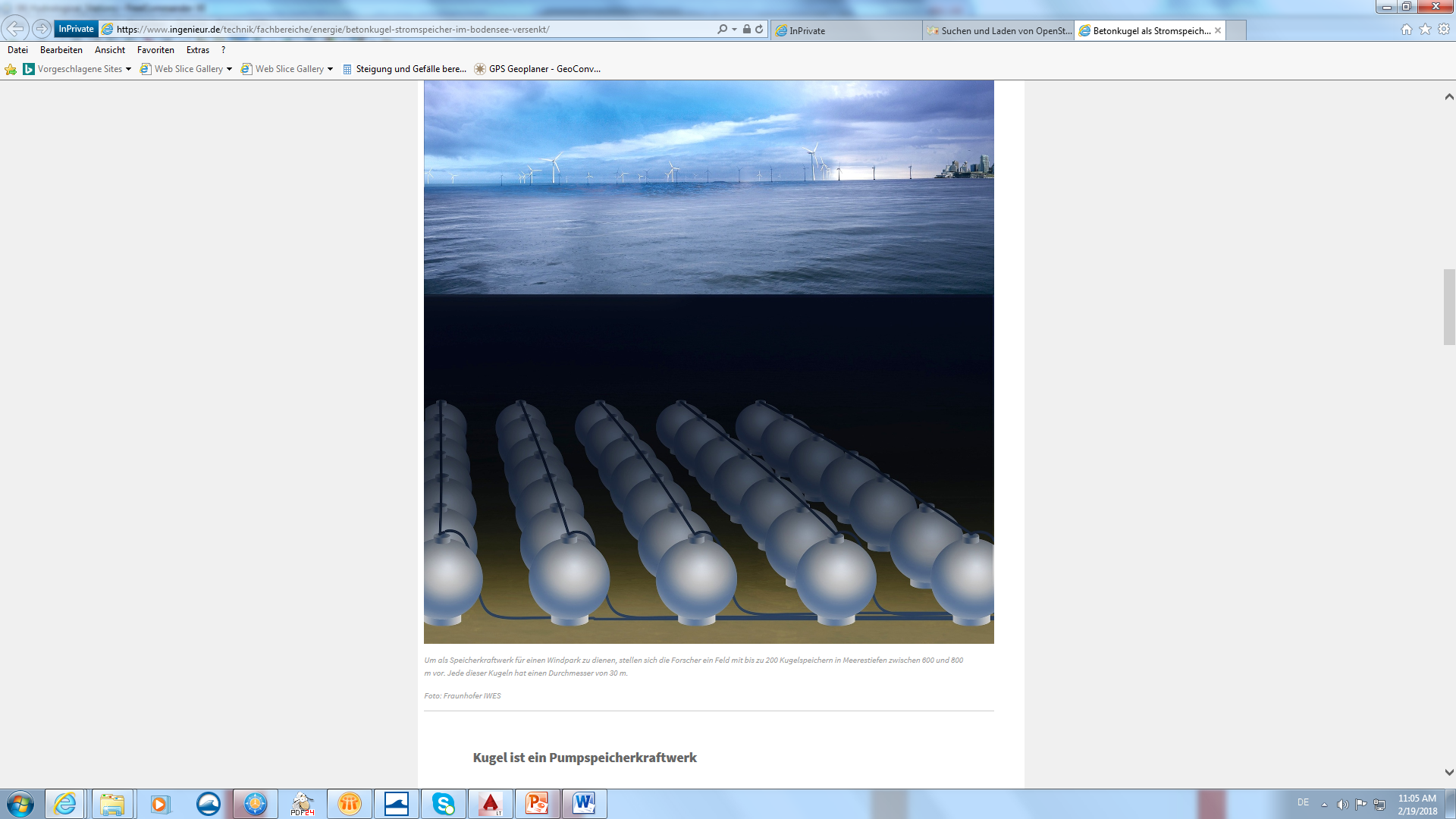 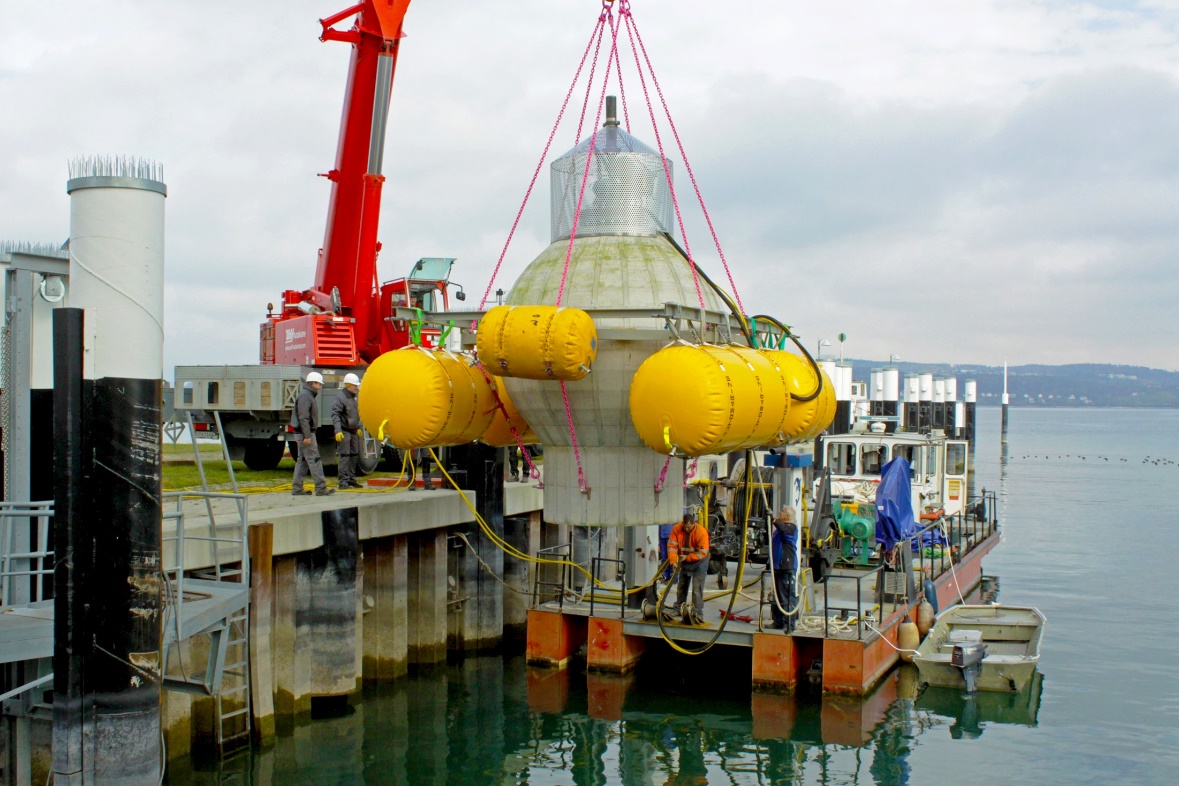 Source: Pumped storage concept  StEnSEA, Fraunhofer Institut IWES (Kassel)
26.06.2023
Tractebel Hydroprojekt GmbH
Pumped storage in the Rhenish mining area - Outlook
Detailed investigation of the technical feasibility of the storage type in the area of the mining pit Hambach (alternatively also in Garzweiler and Inden): 
Geotechnical and structural feasibility
Determination of a feasible depth (technically and economically) 
Determination of most adequate construction type (tunnel system, hall system, concrete balls, comb system, ring wall etc.)
Investigation on material management
Determination of a feasible size of the PSP (operation water volume, storage capacity, installed capacity)
Pumped storage in the Rhenish mining area - Outlook
Further detailed investigations about 
mechanical equipment (development of tailor-made solutions for these specific conditions)
Possible locations for the upper reservoirs in concordance with the targets of the regional infrastructure planning
Logistics and infrastructure (access, energy transmission, emergency, etc.)
Concordance with environmental and social aspects


 	Design work has to be started soon, as the coal exit is in 2030!
THANK YOU FOR YOUR ATTENTION !
Dipl.-Ing. Matthias Feldmann
Tractebel Hydroprojekt GmbH

matthias.feldmann@tractebel.engie.com
T: +49 89 381907-76
M: +49 171 679 2029
33